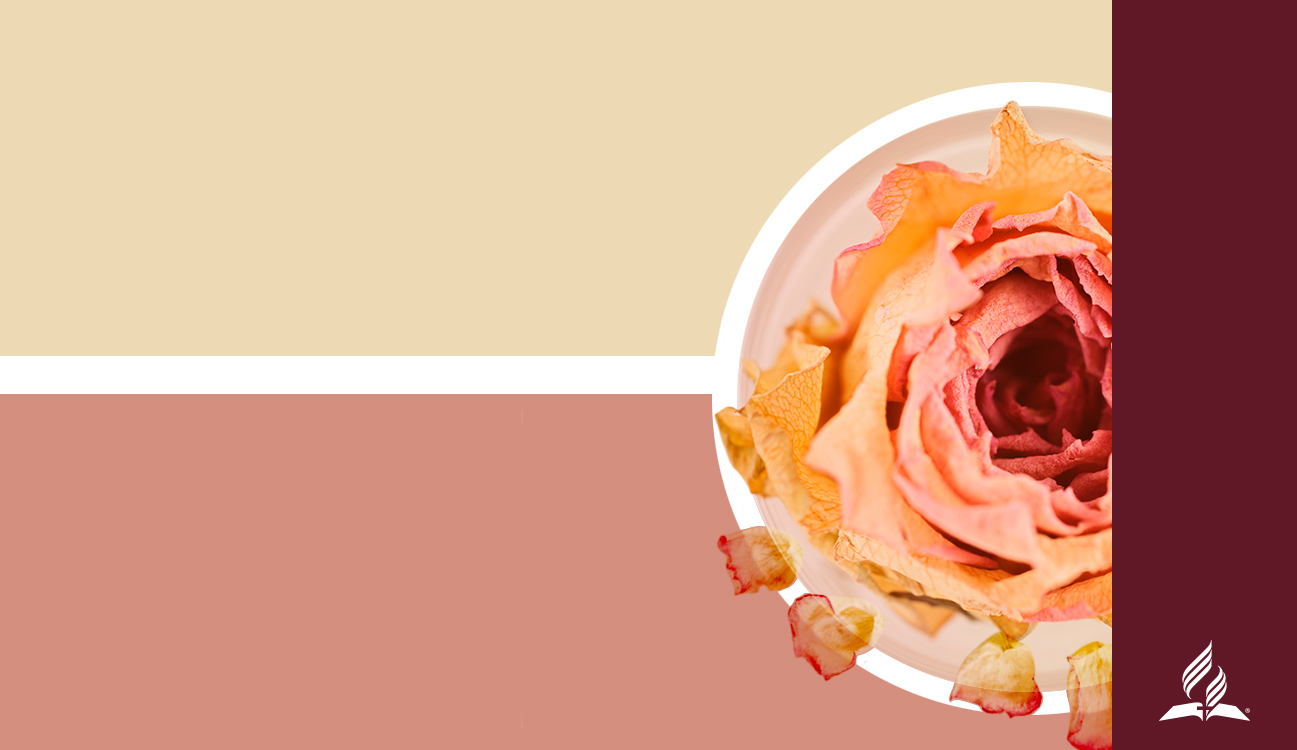 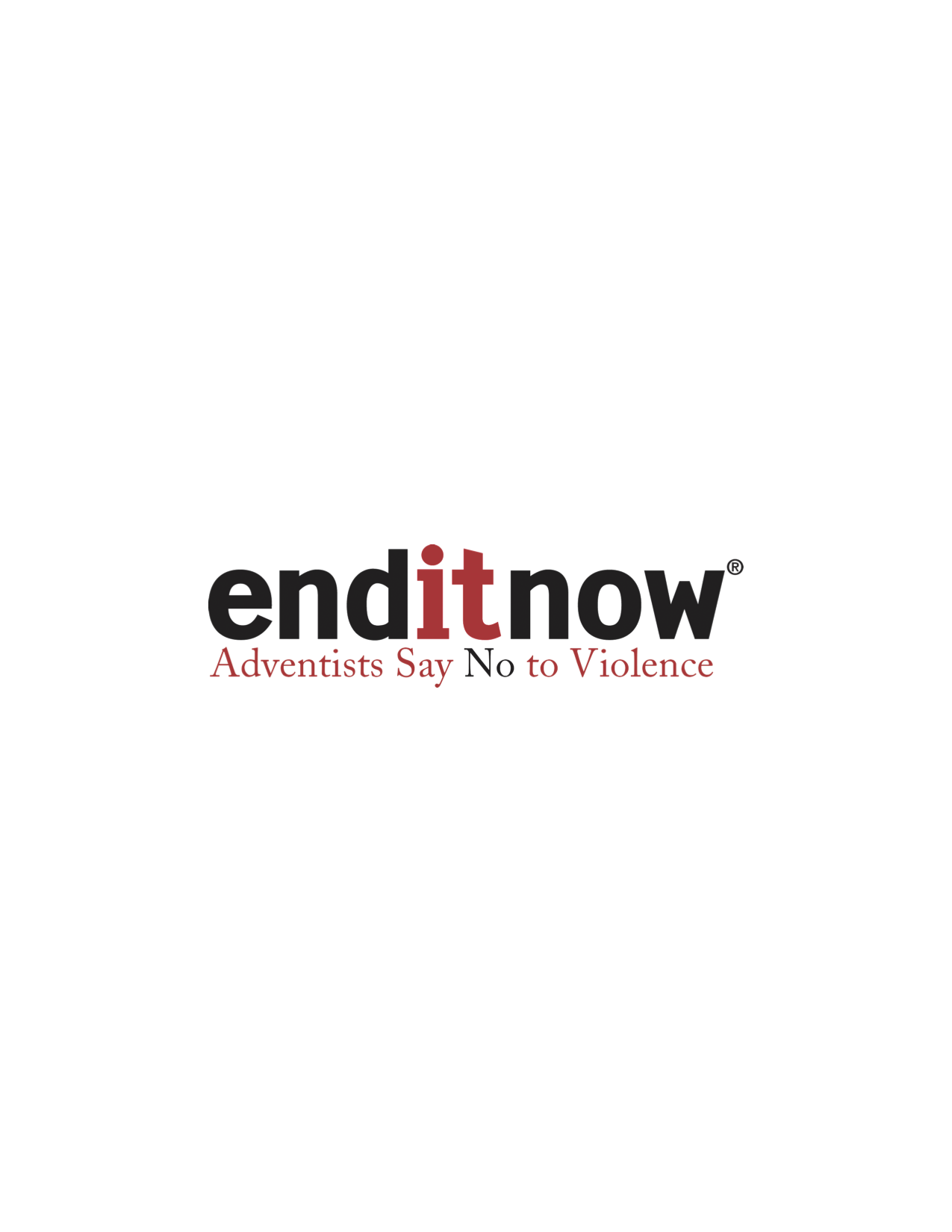 Когда Иисус ОСТАНОВИЛ НАСИЛИЕ
Энтони Кент, заместитель секретаря Пасторской ассоциации Генеральной Конференции
2020 EMPHASIS DAY
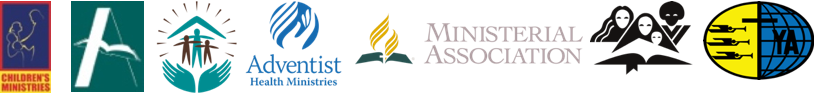 [Speaker Notes: Когда Иисус остановил насилие

Автор – Энтони Кент]
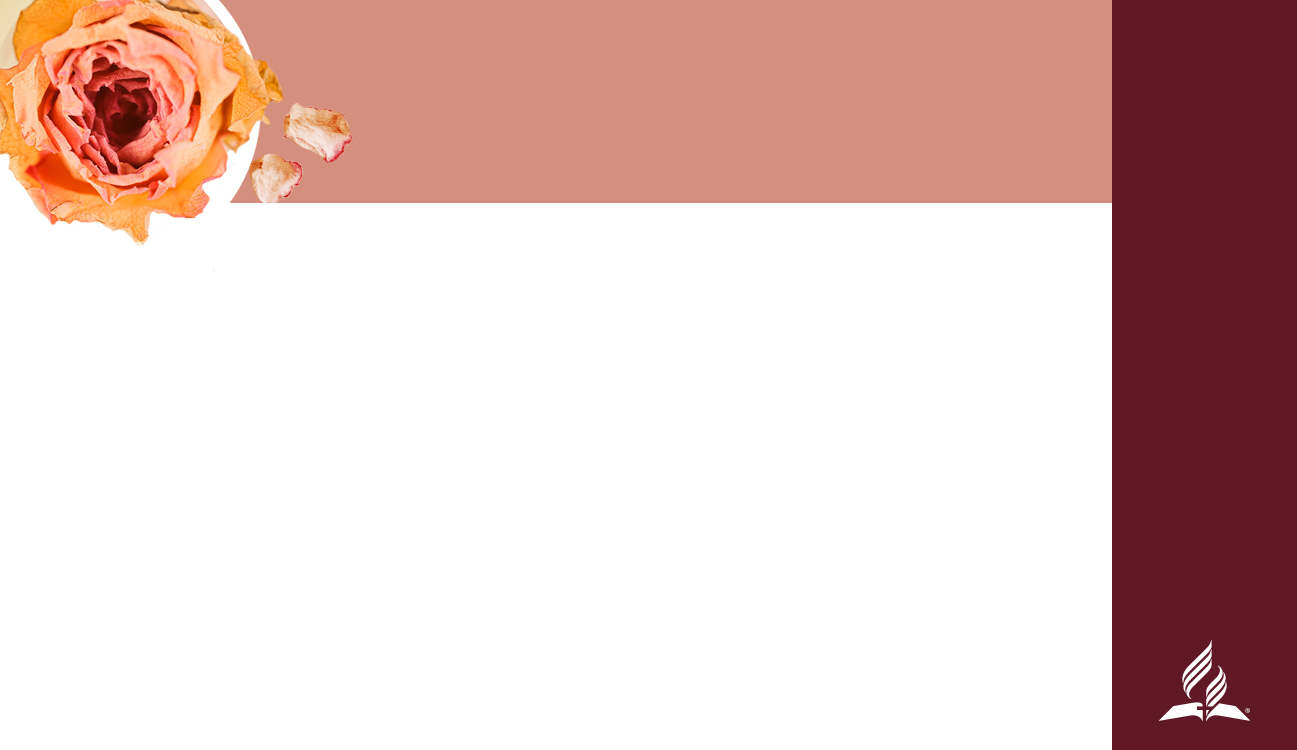 Когда ИИСУС остановил насилие
Она страдала в течение 18 лет:
Не испытывая облегчения.
Беспрерывно, без передышки.
А затем, однажды в субботу Он все изменил:
Он остановил ее страдания!
Он ее исцелил!
Его звали Иисус!
[Speaker Notes: Вступление
 
Эта женщина страдала от боли уже восемнадцать лет. Она почти не помнила, как могла стоять с прямой спиной. Наверное, ей хотелось заглянуть в глаза своим детям, чтобы увидеть, как сияет их взгляд, но она не могла это сделать, и видела перед собой только пол. Она жила в небольшом доме и возможно, ей хотелось бы положить продукты на высокую полку, но дотянуться до этой полки она не могла, и поэтому старалась сберечь от грызунов свои запасы, хранящиеся внизу. Нет никаких сомнений в том, что ей очень хотелось увидеть прекрасное голубое небо, с плывущими по нему пушистыми облаками или взглянуть на ночное небо, увидеть звезды и полную луну, сияющую в небесах. Вместо этого в ее естественное поле зрения постоянно попадало то, что происходило внизу, она видела лишь сухие бесплодные тропы Ближнего Востока и отходы, оставленные животными.
 
Она страдала от болезни уже восемнадцать лет. Облегчения не наступало. Не было никакого перерыва, передышки! Люди уже забыли, как выглядит ее лицо, все, что они видели – ее макушку и затылок. Для других она не была человеком, а просто досадной помехой, страдающим человеком, которого, в лучшем случае, можно пожалеть. 
 
Восемнадцать лет она каждую субботу ходила в синагогу. Это было непросто, так как ей было тяжело ходить. А когда она все-таки туда добиралась, руководители общины не были ей рады. И путь в синагогу и пребывание там было для нее сложным испытанием. Но она с завидным постоянством продолжала это делать и с верой и надеждой в сердце шла в синагогу. И вот, однажды в субботу в синагоге был гость и Он все изменил! ОН ПРЕКРАТИЛ ЕЕ СТРАДАНИЯ! Он ее исцелил, Его звали Иисус  - Иисус из Назарета!]
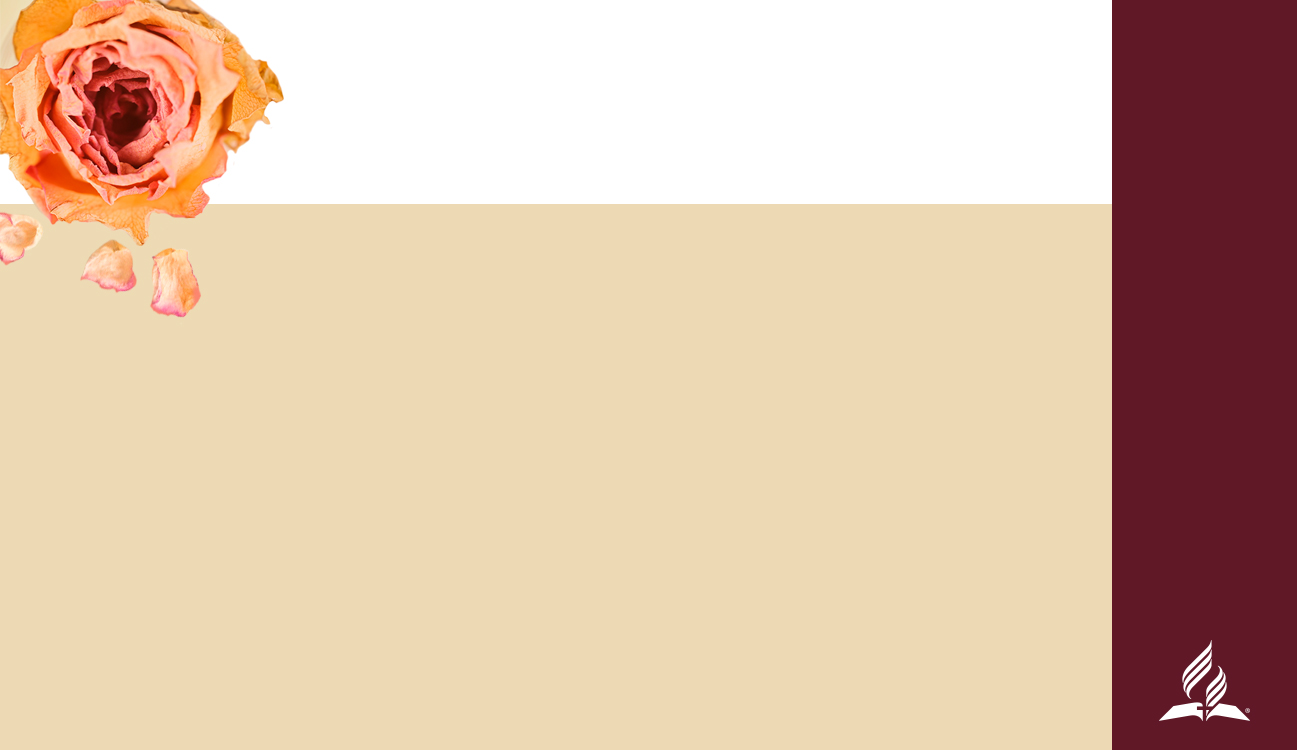 Luke 4:16-19, ESV
Евангелие от Луки 4:16-19
16 И пришёл в Назарет, где был воспитан, и вошёл, по обыкновению Своему, в день субботний в синагогу, и встал читать.
17 Ему подали книгу пророка Исаии; и Он, раскрыв книгу, нашёл место, где было написано:
18 «Дух Господень на Мне; ибо Он помазал Меня благовествовать нищим, и послал Меня исцелять сокрушенных сердцем, проповедовать пленным освобождение, слепым прозрение, отпустить измученных на свободу,
19 проповедовать лето Господне благоприятное».
[Speaker Notes: ОПИСАНИЕ МИССИИ ИИСУСА В ЕВАНГЕЛИИ ОТ ЛУКИ

Единственный рассказ об исцелении сгорбленной женщины мы находим в Евангелии от Луки (Лк. 13:10-17). Перед тем, как перейти к рассмотрению этого замечательного события, давайте уделим несколько минут изучению более широкого контекста Евангелия от Луки. 
 
Все это Евангелие посвящено Иисусу, Он – в центре повествования, его звезда. И какая прекрасная звезда! Иисус и Его служение, вся Его миссия раскрывается перед нами в Лк. 4:16-30.

Давайте вместе со мной обратимся к Библии

Лк. 4:16-19 [прочтите]]
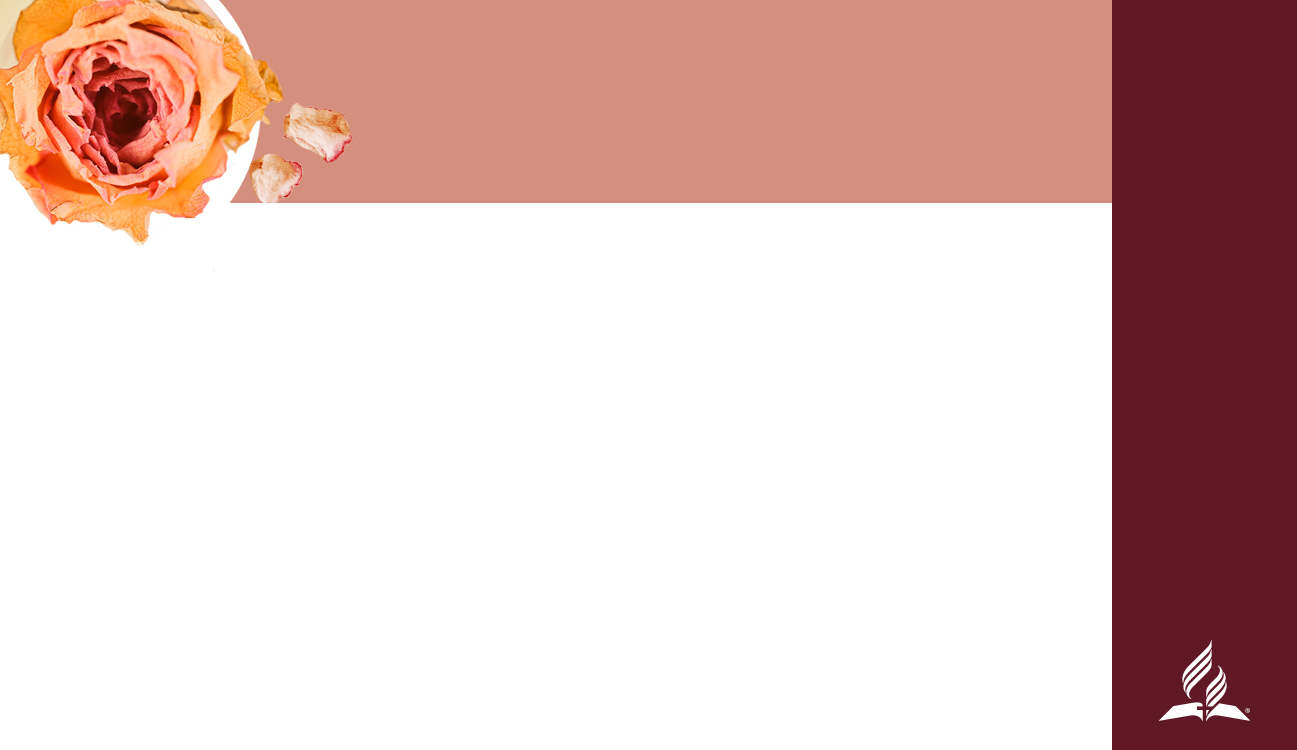 ОПИСАНИЕ МИССИИ ИИСУСА В ЕВАНГЕЛИИ ОТ ЛУКИ
ЦЕННОСТИ ИИСУСА:
В жизни Иисуса субботний день играл важную роль и Он по обыкновению Своему посещал в этот день синагогу.
Его учение было основано на Библии и Он беспрепятственно учил народ на основании Писания. 
Его служение основывалось на любви к людям, особенно к нищим, пленным, людям с ограниченными физическими  возможностями и угнетенным.
[Speaker Notes: Иисус вернулся в свой родной город Назарет после того, как его двоюродный брат Иоанн Креститель крестил Его в Иордане. Иисус был исполнен Святого Духа. В Библии совершенно ясно говорится, что у Иисуса был обычай посещать синагогу в субботу. Очевидно, что суббота была важна для Иисуса и Он не просто время от времени посещал синагогу по субботам, а это была Его обычная практика.
 
Это событие в Назарете также больше говорит нам о ценностях Иисуса. Одна из важных ценностей Иисуса – учить людей. Лука показывает нам Иисуса тем, Кто хотел людей информировать, чтобы они знали о серьезных жизненных вопросах и главных проблемах эпохи. Иисус не хочет, чтобы люди оставались во тьме невежества, а хочет их просвещать. Итак, Иисус свободно учил людей, но чему Он их учил?
 
Он учил их Писанию! Это первая запись в Евангелии, где говорится о том, что Иисус учил, и первыми словами, вышедшими из Его уст, когда Он учил народ в Назарете, были словами из Библии. Иисус процитировал текст из Ис. 61:1, 2. Ясно, что для Ииуса Библия имела большое значение и что она была основой Его учения.
 
Из описания данного события в Назарете мы уже узнали, что во-первых, Иисус с большим почтением относился к субботнему дню – Его жизнь была организована так, чтобы каждую субботу посещать синагогоу. Во-вторых, из текста видно, что и учение Библии и сама Библия была для Иисуса важна. Третья деталь, которую мы находим в описании этого события – любовь Иисуса к людям. Обратите внимание, на чем Иисус делает ударение, когда учит народ в Назарете:
 
•	“благовествовать нищим”
•	“проповедывать пленным освобождение”
•	“слепым прозрение”
•	“отпустить измученных на свободу”
•	“проповедывать лето Господне благоприятное” 

Все, о чем учит Иисус в Назарете, сосредоточено вокруг служения людям, а именно обездоленным, пленникам, людям с ограниченными физическими возможностями и угнетенным. И поскольку Дух пребывал на Иисусе, Он не просто говорил банальности или предлагал тщетную надежду, а был уполномочен действовать и спасать людей от тяжелых обстоятельств.
 
В эпоху Нового Завета слишком много женщин находилось как раз среди бедных, страдающих, пленников и угнетенных. Как правило, женщины занимали не очень высокое положение в обществе, на самом деле трудно преувеличить, насколько низким было их положение и насколько велики были их страдания. Но Иисус возвысил женщин! Иисус, служащий сгорбленной женщине из 13 главы Евангелия от Луки, это лишь один пример из множества других. 
 
Приглашаю вас вместе со мной обратиться к отрывку Лк. 13:10-17 для более детального изучения этой прекрасной истории.]
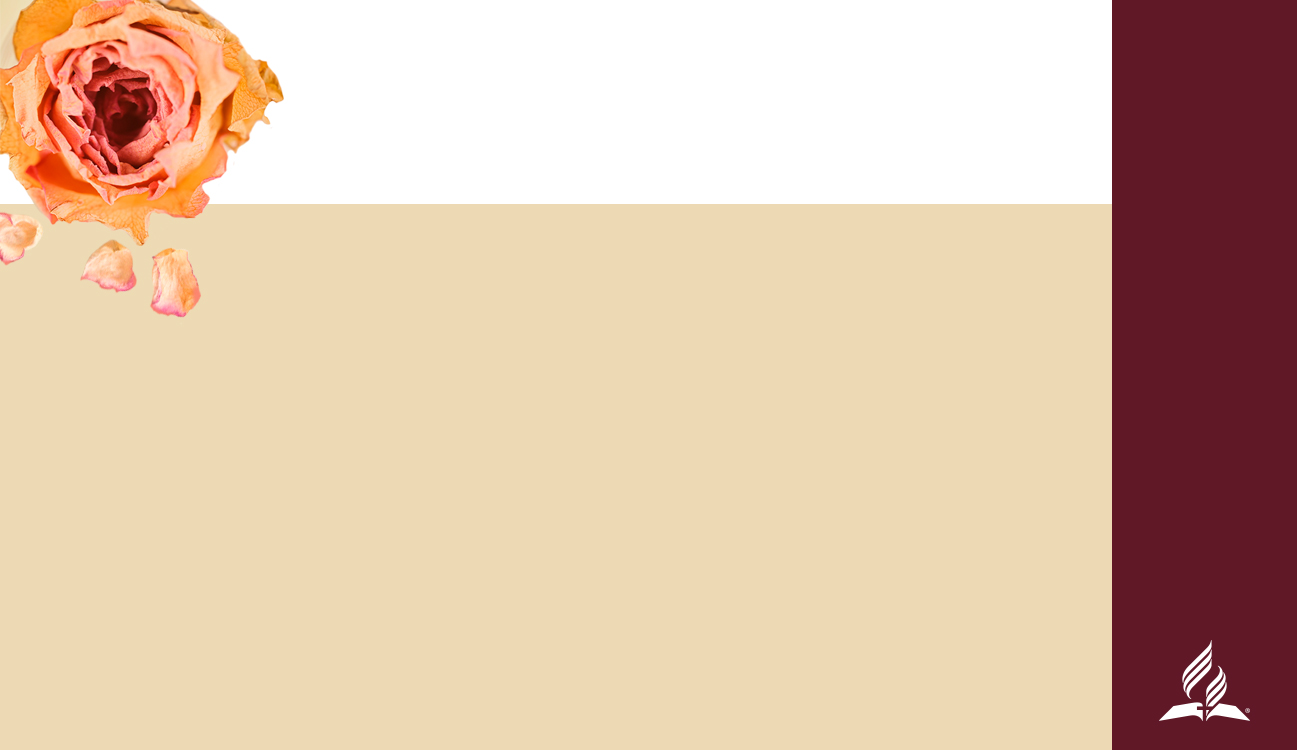 Евангелие от Луки13:10-17
10 В одной из синагог учил Он в субботу.
11 Там была женщина, восемнадцать лет имевшая духа немощи: она была скорчена и не могла выпрямиться.
12 Иисус, увидев её, подозвал и сказал ей: женщина! ты освобождаешься от недуга твоего.
13 И возложил на неё руки, и она тотчас выпрямилась и стала славить Бога.
[Speaker Notes: [Прочтите Лк. 13:10-17]]
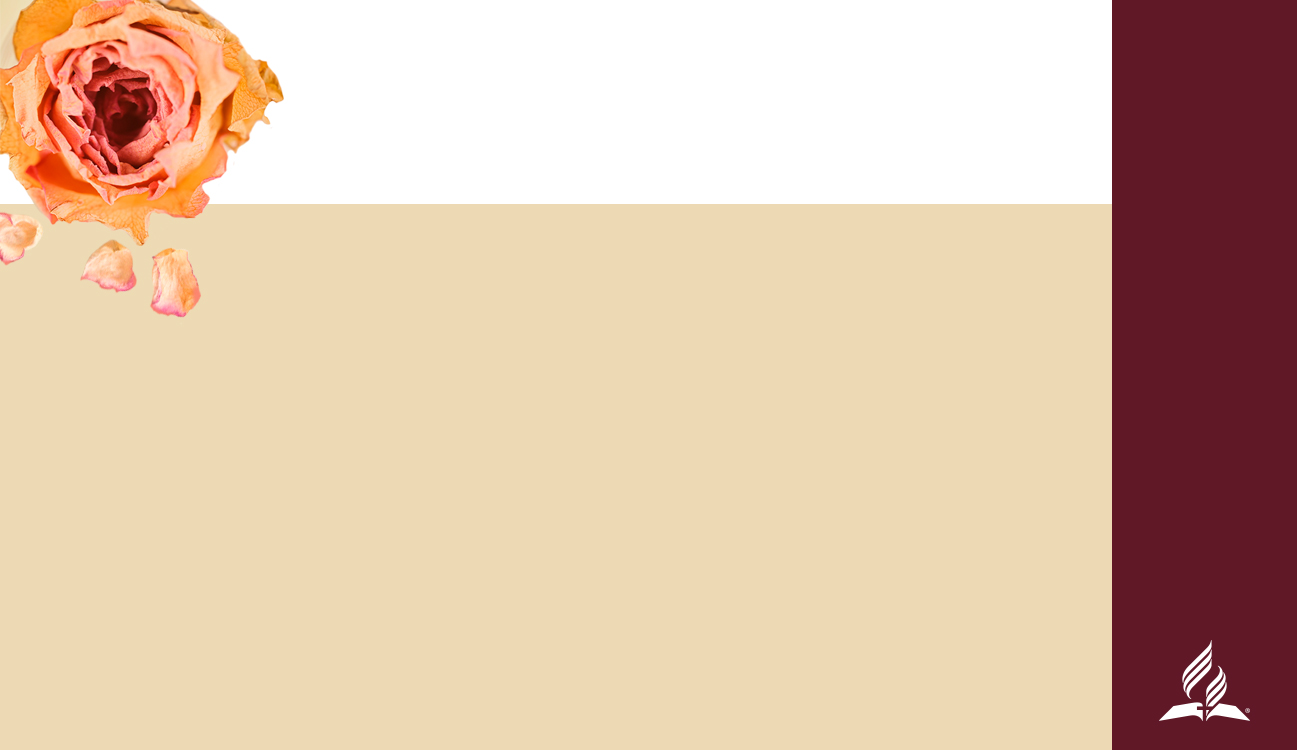 14 При этом начальник синагоги, негодуя, что Иисус исцелил в субботу, сказал народу: есть шесть дней, в которые должно делать; в те и приходите исцеляться, а не в день субботний.
15 Господь сказал ему в ответ: лицемер! не отвязывает ли каждый из вас вола своего или осла от яслей в субботу и не ведет ли поить?
16 сию же дочь Авраамову, которую связал сатана вот уже восемнадцать лет, не надлежало ли освободить от уз сих в день субботний?
17 И, когда говорил Он это, все противившиеся Ему стыдились; и весь народ радовался о всех славных делах Его.
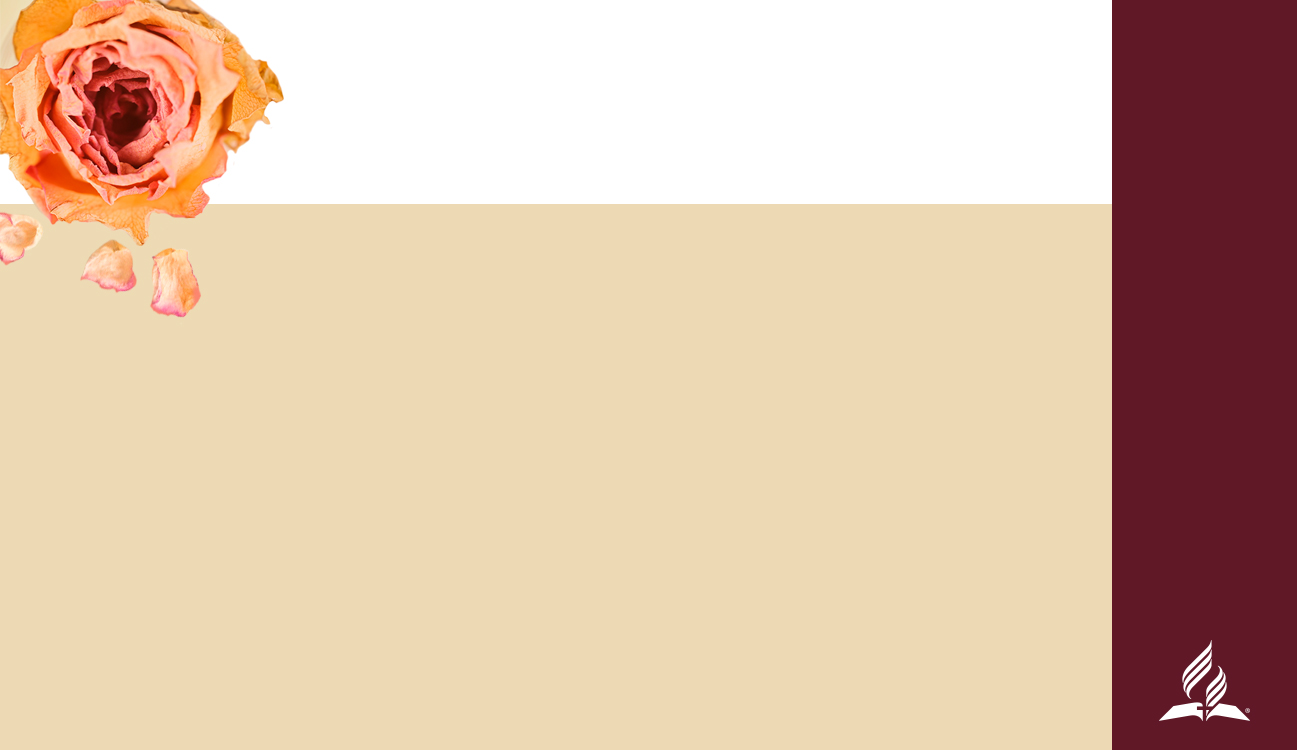 МИССИЯ ИИСУСА
Лука с определенной целью не называет ни место, ни имя женщины, чтобы расширить область применения и значимость этого события не только в жизни этой определенной женщины, а в жизни всех женщин, находящихся в униженном положении, где бы они не находились и в каком бы веке не жили. Эта удивительная история дает надежду всем страдающим.
[Speaker Notes: По дороге в Иерусалим Иисус остановился в этом неназванном месте для того, чтобы посетить синагогу в субботу, чтобы учить и исцелять людей. Лука с определенной целью не называет ни место, ни имя женщины, чтобы расширить область применения и значимость этого события не только в жизни этой определенной женщины, а в жизни всех женщин, находящихся в униженном положении, где бы они не находились и в каком бы веке не жили. Эта красивая история дает надежду всем страдающим.
 
Лука, как внимательный и заботливый врач, описывает тяжесть ее состояния. Она была сгорблена и не могла выпрямиться. И более того, она страдала от болезни в течение восемнадцати долгих несчастных лет! Это очень долгое страдание!
Приходилось ли вам когда-нибудь совершать длительное путешествие на автобусе или автомобиле, когда у вас было очень ограниченное пространство на время поездки? Вы знаете, каково ехать в тесноте, быть ограниченным и неспособным потянуться на протяжении всего путешествия. На собственном опыте вы знаете, каково это - прибыть в пункт назначения, встать, потянуться и почувствовать, как ваше тело снова оживает! Но эта бедная женщина пробыла в своем болезненном “путешествии” в течение восемнадцати лет, и все еще не видела, когда ее путешествие закончится! Она не могла выпрямиться ни днем ни ночью, даже лежа ночью на кровати она была сгорблена. Даже во сне она продолжала мучаться! Представьте, как долго она страдала!
 
Исследователи Библии размышляли над тем, какой же болезнью она болела. Джон Уилкинсон считает, что скорее всего, у нее был анкилопоэтический спондилит. Другие исследователи предполагают, что у этой женщины, описанной Лукой, были симптомы, характерные для некоторых женщин, которые пострадали от мужского сексуального насилия или жестокого обращения. Это вполне возможно. В конечном итоге Иисус возложил вину за ее страдания на сатану (стих 16).
 
Суть в том, что сексуальное насилие над женщинами не имеет ничего общего с проявлением характера Христова, это работа сатаны! Нет ничего искупительного в том, чтобы причинять насилие по отношению к женщинам - эти акты насилия также являются делом зла! Само собой разумеется, что ни один настоящий христианин не будет навязывать себя женщине сексуально - даже своей жене! Ни один настоящий христианин не будет бить женщину, ни одну женщину, особенно ту, которую он обещал любить, свою жену! Этот тип поведения полностью противоречит учению и ценностям Иисуса! Ни один мужчина, утверждающий, что Христос пребывает в его сердце, не сделал бы ничего, что принижало бы, запугивало или причиняло боль женщине - будь то физическая, умственная, эмоциональная или психологическая боль.


_____
1 John Wilkinson, “The Case of the Bent Woman in Luke 13:10-17,” EvQ 49 (1977): 195-205.

2 Kathleen McManus, “The Mysticism of Resistance: The Global Suffering of Woman as an Ethical Imperative for the Church,” TS 79 (2018): 879-99. Camilla Burns, “Behold a Woman,” Contact 184 (2007): 20-2.]
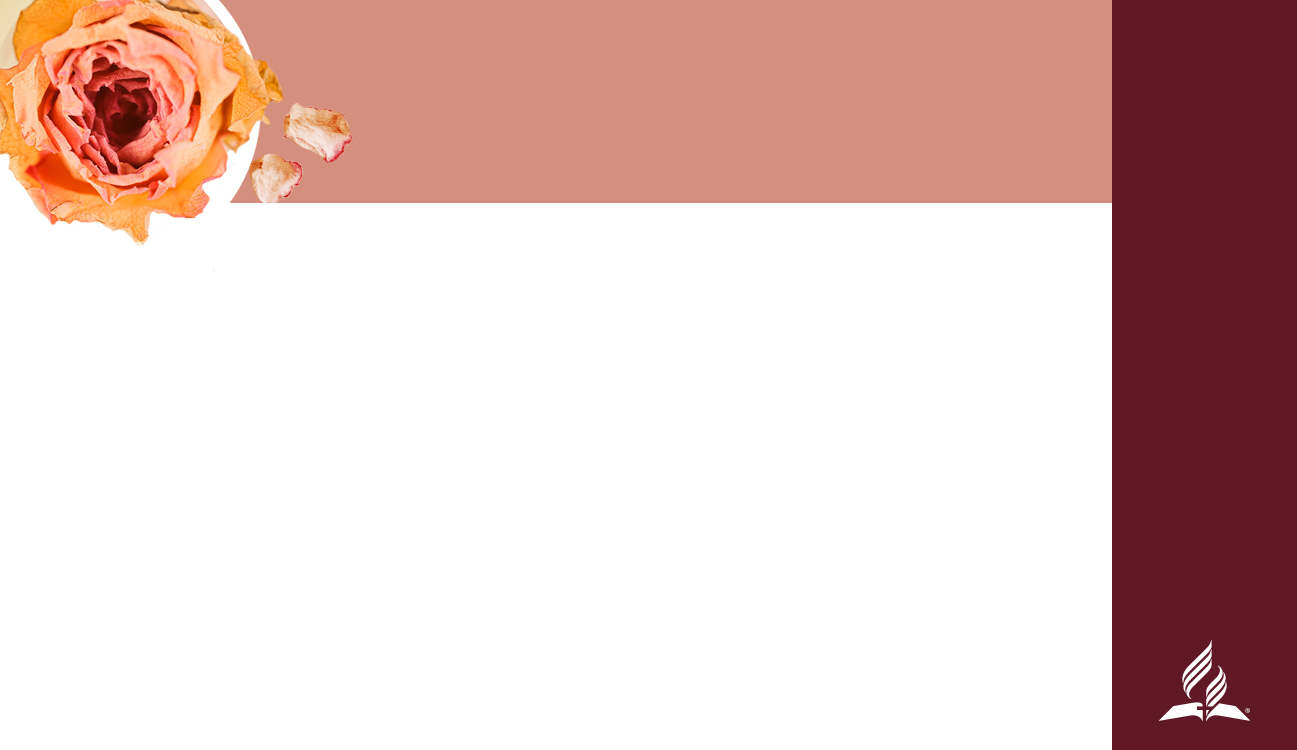 ИИСУС ОСТАНОВИЛ БОЛЬ
Иисус увидел сгорбленную женщину.
Иисус подозвал ее подойти к Нему.
Иисус ожидал, что она послушается.
Иисус сказал: “Женщина! Ты освобождаешься от недуга твоего”.
Иисус прикоснулся к ней.
Она тотчас же выпрямилась.
[Speaker Notes: Когда Иисус пришел в ту синагогу в субботу, все изменилось! Он учил чудесным и прекрасным вещам из Библии!
 
Затем ... Иисус увидел в толпе ее, несмотря на то, что она была сгорблена и, вероятно, была ниже ростом, чем все остальные, находящиеся в этом помещении.
 
Библия говорит, что Иисус “подозвал ее” (стих 12).
 
Важно отметить, что женщина послушалась призыва Иисуса. Несмотря на то, что тело ее болело, в ее сердце была живая вера. Мы можем представить себе, как она с большим трудом идет в сторону Иисуса, стараясь изо всех сил, когда она подошла к Иисусу, то была все еще сгорблена. Она сделала именно то, о чем попросил ее Иисус. 
 
Потом Он произнес самые прекрасные слова, которые она когда-либо слышала!
 
“Женщина! Ты освобождаешься от недуга твоего” (стих 12)!
 
И затем Библия говорит, что Иисус возложил на нее руки, прикоснулся к ней. Мы можем быть уверены, что это было приемлемое и любящее прикосновение Спасителя! 
 
Библия ясно говорит о следующем важном событии: “И она тотчас выпрямилась” (стих 13)!
 
Иисус прекратил ее страдания! Он остановил ее физическую боль!]
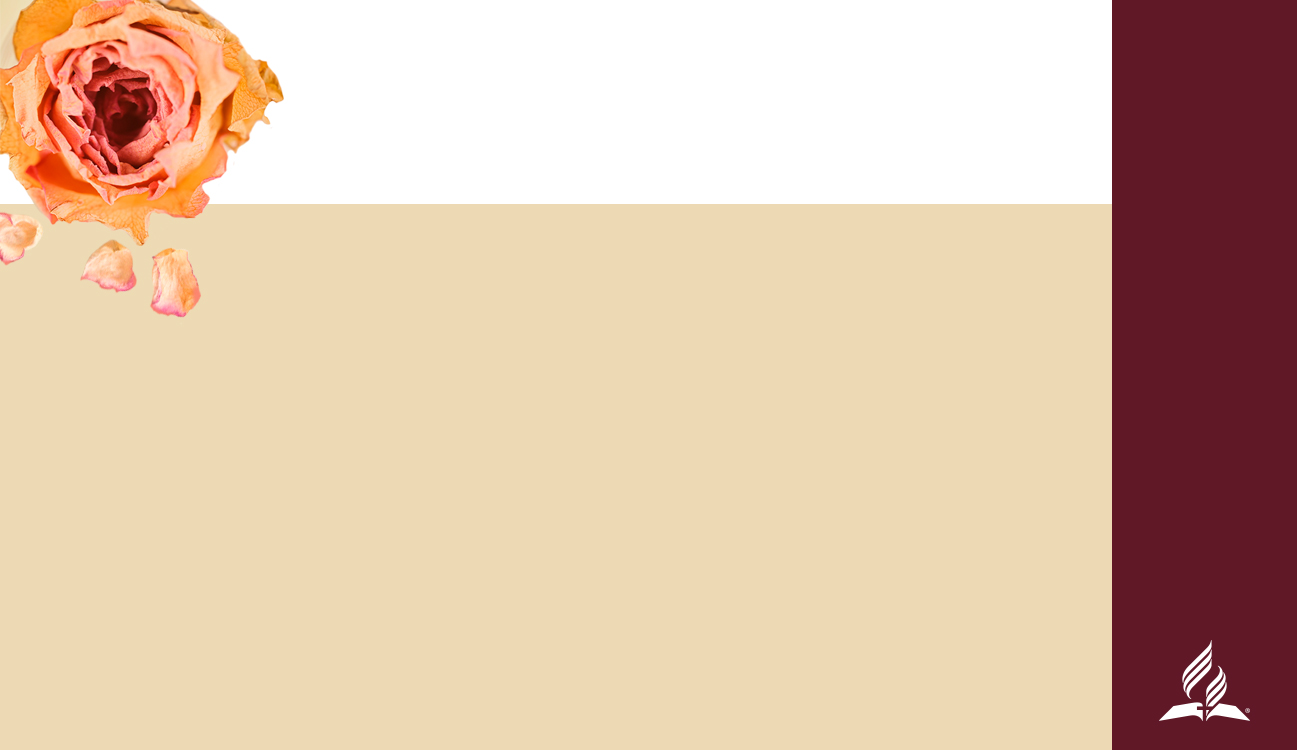 ИИСУС ЕЕ ОСВОБОДИЛ
Она стала свободной! Это была ее «благая весть».
Она освободилась из плена.
Ее физические узы разрешились.
Она испытала на себе Божье благословение.
Ее тело становилось таким, каким и было задумано – здоровым, она могла выпрямиться.
Она прославила Бога.
Она давала миру понять, что она думает об Иисусе.
[Speaker Notes: Она освободилась от болезни! Это была ее “благая весть”! Она освободилась из плена! Теперь она видела все, что окружало ее, а не только пол! Ее физические узы разрешились! Она испытала на себе Божье благоволение! Все, о чем Иисус учил в Назарете в Лк. 4:16-19 становилось для нее реальностью! И в результате служения Творца, ее тело становилось таким, каким и было задумано – здоровым, она могла выпрямиться! Теперь она могла видеть лица людей. Эта женщина испытывала безграничную радость! Теперь она могла посмотреть в лицо Иисуса – Того, кто прекратил ее телесную боль, какое же прекрасное и доброе у Него лицо! Скорее всего, лицо Иисуса было первым, которое она увидела после того, как выпрямилась впервые за 18 лет!
 
И после чудесного исцеления, первое что она сделала это “стала славить Бога!” (Лк. 13:13)! Из всех субботних чудес, описанных в Евангелии от Луки, она была первым и единственным исцеленным человеком, который прославлял Бога после “освобождения от своего недуга” (стих 12).
 
Так же, как она не сделала ничего, чтобы заслужить восемнадцать лет страданий, она не сделала ничего, чтобы заработать, или купить, или заслужить это исцеление. Она была исцелена только милостью Иисуса Христа! По этой причине она прославила Бога. И, прославляя Бога, она дала миру понять, что она думает об Иисусе!
 
Но (!) … несмотря на то, что ее физическое состояние было восстановлено, ее психологические мучения еще не закончились.]
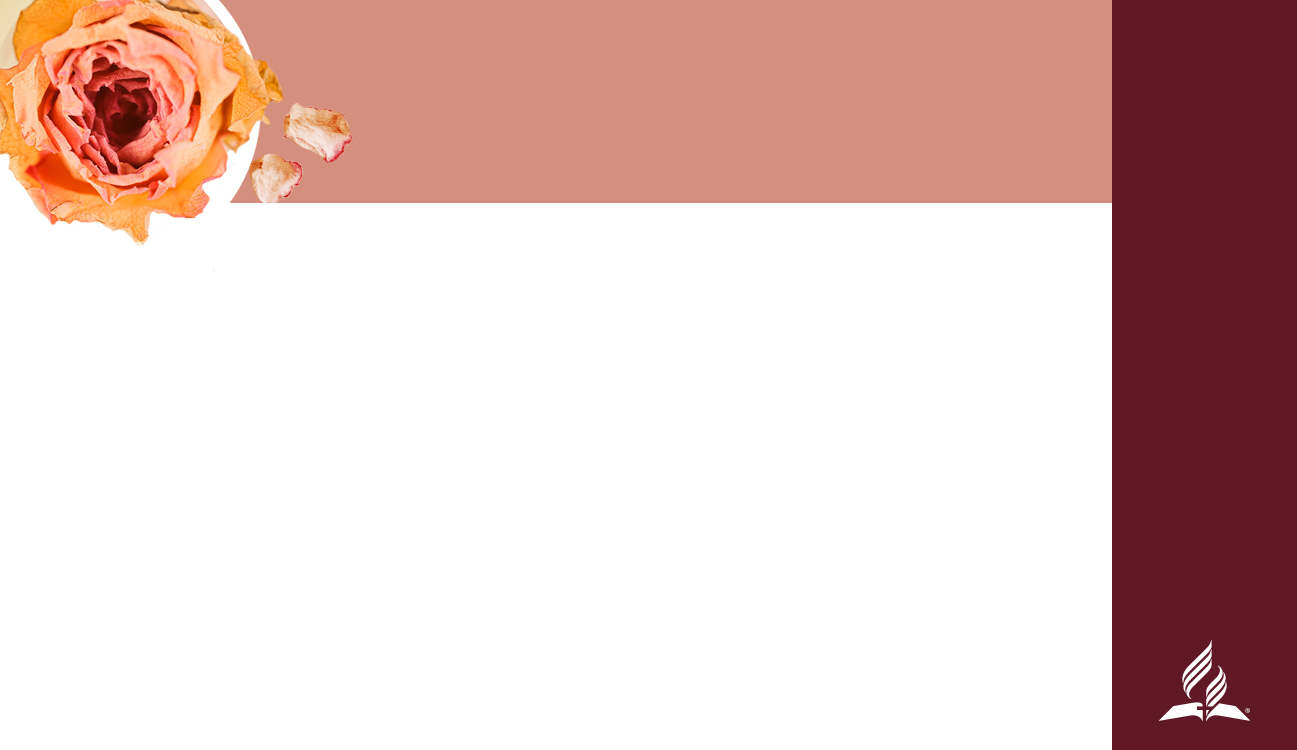 Колкости со стороны начальника синагоги
Упомянув заповедь о субботе, он использовал ее как орудие против Иисуса и этой женщины.
Цитируя слова Писания, он использовал их для злой цели.
Пытаясь поправить Иисуса, он как бы заявлял, что он святее Иисуса.
Оспаривая факт исцеления в этот день, он оправдывал насилие над этой женщиной.
[Speaker Notes: В то же утро в субботу в толпе был начальник синагоги. Он не был впечатлен тем, что происходило в его синагоге! Он был возмущен! Начальник синагоги и его сторонники молча стояли на заднем плане, скорее всего, их было не очень много, но это были влиятельные люди. Начальник синагоги был влиятельным человеком, потому что он финансировал строительство синагоги, что как бы давало ему право считать себя собственником синагоги. Он занимал престижное положение в обществе. Его высокий авторитет позволял ему проводить богослужение и определять, кто будет участвовать в субботнем служении. Скорее всего, начальник синагоги также, занимался толкованием Торы.

И вот в гневе он говорит: «Есть шесть дней, в которые должно делать, в те и приходите исцелеться, а не в день субботний» (стих 14).
 
Не все начальники синагоги были плохими людьми , но этот был!
См. Иаир, Лк. 8:41-56; Крисп, Деян. 18:8

Его сердитые слова были со множеством колкостей!
 
Очевидно, он использовал субботу как оружие против Иисуса и против этой женщины. В своих нападках на Иисуса и только что исцеленную женщину он даже процитировал часть заповеди о субботе! Этот метод часто используется людьми, которые оскорбляют других. Они часто берут слова Писания и искажают их в своих злых целях. Сатана сделал это, искушая Иисуса в пустыне, и апостол Петр предупреждает во 2 Петра 3: 15-16: 

«В которых [трудах Павла], есть нечто неудобовразумительное, что невежды и неутвержденные, к собственной своей поигбели, превращают, как и прочие Писания”.
 
Сама Библия предупреждает нас, что люди будут использовать послания Павла и другие отрывки из Библии, чтобы искажать их, ради своих злых намерений. К сожалению, подобное происходит и сегодня, даже в некоторых церквях адвентистов седьмого дня! 

Библия это не инструмент, который можно использовать, чтобы оправдать насилие над женщинами! Когда мы читаем Библию правильно, то видим, что она возвышает женщин в соответствии с Богом данным им положением.
 
Пытаясь поправить Иисуса, начальник синагоги также как бы заявлял, что он святее Иисуса. Его упрек говорит о том, что он бы никогда не осквернил субботу, проведя исцеление в этот день. 
 
Его слова о том, что “Есть шесть дней, в которые можно делать”, говорят о том, что он знал эту женщину или знал о ней. Трудно представить, что это был ее первый приход в синагогу или что если бы начальник синагоги не знал ее, то тогда бы он сказал такие же слова, потому что его слова подразумевали “ведь эта женщина-инвалид всегда рядом с нами, она живет в нашей деревне, все ее знают, ее легко найти”. Другими словами, он говорил: “Исцели ее в любое другое время, но НЕ в субботу!”

Вместо того, чтобы радоваться прекрасному исцелению, тому, что Иисус остановил физические страдания этой женщины, начальник синагоги заявил, что ее не нужно было исцелять в день субботний. Может быть, он даже имел ввиду, что Иисусу следовало бы вернуть ее в болезненное состояние, чтобы исцелить в другой день недели?



____
3 Francois Bovon, Luke 2, (Minneapolis: Fortress Press, 2013), 281.]
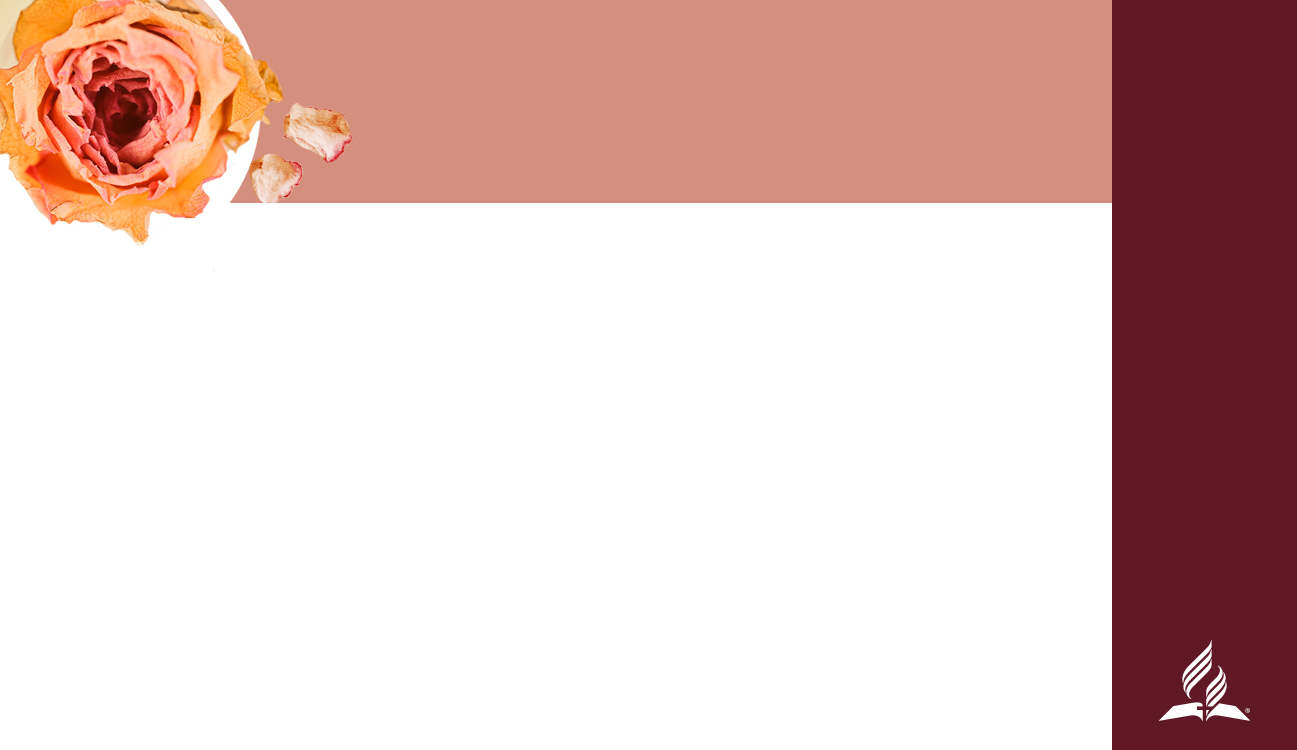 ЭЛЛЕН УАЙТ
“Во время Своего земного служения Христос особенно подчеркивал принципиальные требования субботы. Во всех Своих учениях Он проявлял благоговение к этой заповеди, которую Сам и учредил.
 В Его дни суббота была настолько извращена, что ее соблюдение отражало не сущность Господа, а эгоистичность и деспотизм человека. Христос устранил ложное учение о субботе, посредством которого люди, утверждавшие, что знают Бога, искажали Его образ. Хотя раввины и преследовали Его с беспощадной враждебностью, но Он ни в чем не подчинялся их требованиям и продолжал соблюдать субботу согласно Закону Божьему.” (Пророки и цари, с. 183).
[Speaker Notes: Действительно ли Иисус нарушал субботу, исцеляя эту женщину или любого другого человека в этот день! Конечно же, нет! Иисус не делал в субботу ничего такого, что нарушило бы святость этого дня! Прекратить страдания этой женщины в субботу не значит нарушить субботу! Это как раз и есть самое настоящее соблюдение субботы! 
 
В книге “Пророки и цари” Эллен Уайт делится с нами замечательными размышлениями об Иисусе и дне субботнем:
 
Во время Своего земного служения Христос особенно подчеркивал принципиальные требования субботы. Во всех Своих учениях Он проявлял благоговение к этой заповеди, которую Сам и учредил. В Его дни суббота была настолько извращена, что ее соблюдение отражало не сущность Господа, а эгоистичность и деспотизм человека. Христос устранил ложное учение о субботе, посредством которого люди, утверждавшие, что знают Бога, искажали Его образ. Хотя раввины и преследовали Его с беспощадной враждебностью, но Он ни в чем не подчинялся их требованиям и продолжал соблюдать субботу согласно Закону Божьему.
 
Здесь Эллен Уайт права. Иисус  - Творец Субботы, Он знает, как соблюдать Его святой день! Начальник синагоги не признал божественную сущность Иисуса. И когда Лука записывал ответ Иисуса начальнику синагоги, он постарался, чтобы его читатели вспомнили о настоящей природе Иисуса. Обратите внимание на текст 13:15, “Господь сказал ему в ответ …” Господь! Этот титул напоминает читателям о словах Иисуса, записанных в Лк. 6:5, “Сын Человеческий есть господин и субботы.” Э. Уайт, Пророки и цари, с. 183.]
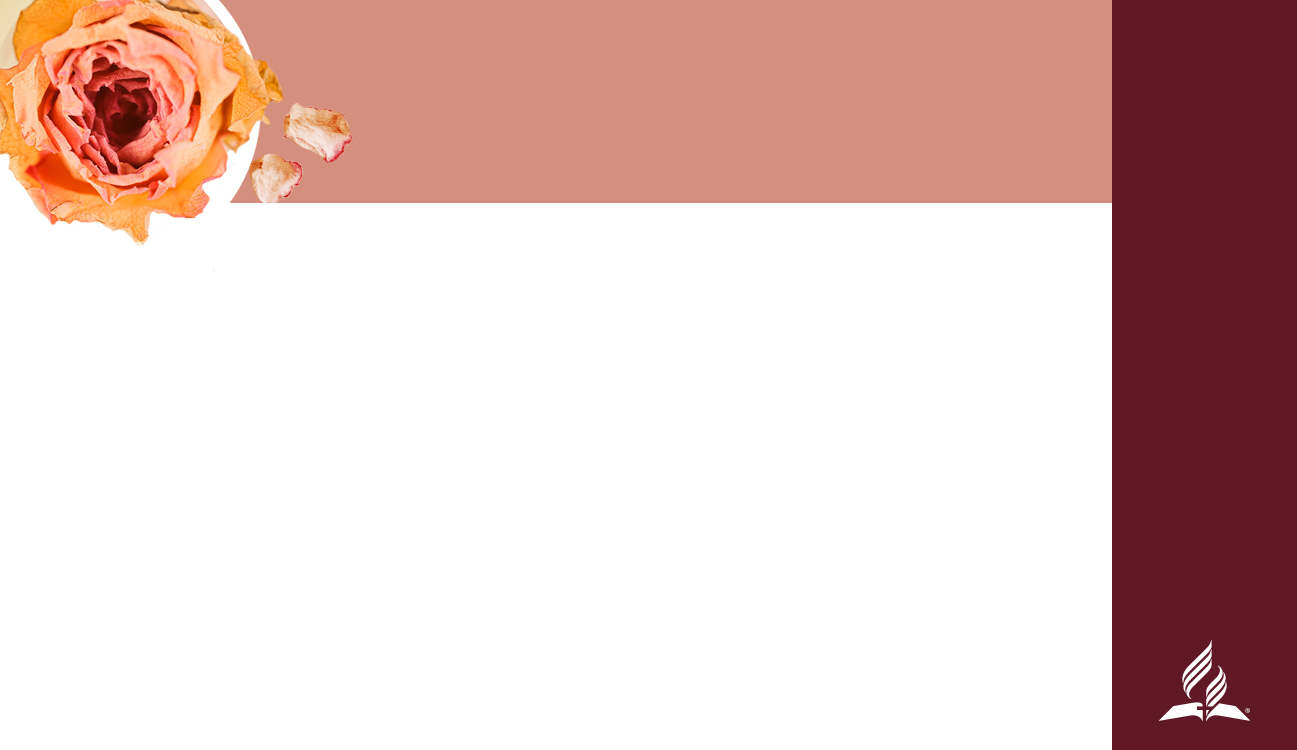 Колкости со стороны начальника синагоги
Упомянув заповедь о субботе, он использовал ее как орудие против Иисуса и этой женщины.
Цитируя слова Писания, он использовал их для злой цели.
Пытаясь поправить Иисуса, он как бы заявлял, что он святее Иисуса.
Оспаривая факт исцеления в этот день, он оправдывал насилие над этой женщиной.
Предположив, что Иисус не соблюдал святость субботы, он не признал божественность Христа.
[Speaker Notes: Здесь Эллен Уайт права. Иисус  - Творец Субботы, Он знает, как соблюдать Его святой день! Начальник синагоги не признал божественную сущность Иисуса. И когда Лука записывал ответ Иисуса начальнику синагоги, он постарался, чтобы его читатели вспомнили о настоящей природе Иисуса. Обратите внимание на текст 13:15, “Господь сказал ему в ответ …” Господь! Этот титул напоминает читателям о словах Иисуса, записанных в Лк. 6:5, “Сын Человеческий есть господин и субботы.” Э. Уайт, Пророки и цари, с. 183.]
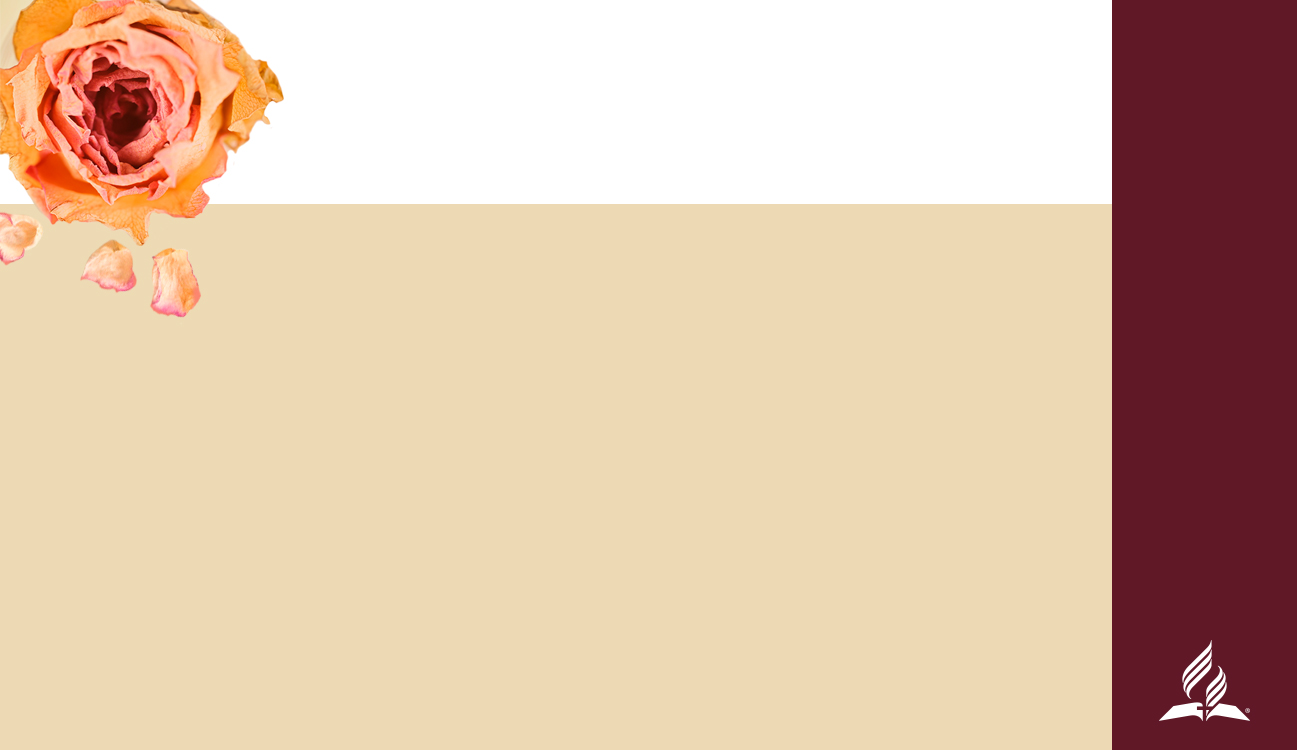 ОТВЕТ ГОСПОДА
Он назвал начальника синагоги лицемером.
Он остановил духовные и эмоциональные страдания этой женщины.
Он поставил себя рядом с “дочерью Авраамовой” и самим Авраамом.
[Speaker Notes: Иисус ответил критикующему начальнику синагоги, который хотел его унизить, и его молчаливым сторонникам как господин субботы: “Лицемер! Не отвязывает ли каждый из вас вола своего или осла от яслей в субботу и не ведет ли поить? Сию же дочь Авраамову, которую связал сатана вот уже восемнадцать лет, не надлежало ли освободить от уз сих в день субботний?” (Лк. 13:15-16).
 
Иисус поставил на место обидчика этой женщины! И правильно назвал его и его приспешников лицемерами. Они действительно были таковыми, потому что проявляли больше сострадания к животным, даже к ослам, нечистым животным, чем к женщине, которая была “дочерью Авраамовой”, человеком, созданным по образу Божьему!
 
Начальник синагоги и его сторонники не могли позволить животным не пить несколько часов в субботний день. Однако, они разгневались из-за того, что женщина, которая страдала вот уже 18 лет, не пострадала еще один день! 
 
Да, действительно, она не находилась под угрозой смерти. Иисус не спас ее от неминуемой гибели, исцелив ее в субботу. Но суббота предназначена не только для спасения жизни, но и для того, чтобы сделать ее лучше!
 
Следует также сказать, что освобождение женщин, которые являются жертвами насилия и жестокого обращения не должно ограничиваться субботой! Ни одна женщина в любой день недели не должна быть жертвой насилия – сексуального, физического, психологического или эмоционального. И для прекращения жестокого обращения хорош любой день недели! Профилактика насилия не должна ограничиваться субботним днем или какой-то одной особенной субботой!

Физическое страдание этой женщины прекратилось благодаря тому, что ее исцелил Иисус, но начальник синагоги продлил ее духовные и эмоциональные страдания своим бессердечным отношением и словами.  Именно по этой причине в Библии записаны такие обличительные слова, обращенные к этому влиятельному человеку. Начальник синагоги мог порадоваться вместе с исцеленной женщиной, но он решил продлить ее мучения. 
 
Иисус не только пришел на помощь исцеленной женщине, но и присоединился к ней. Обозначив ее как «дочь Авраама», Иисус также поставил Авраама на сторону женщины и самого Себя. Возразив против исцеления этой женщины, начальник синагоги заключил, что он предпочел бы, чтобы женщина оставалась связанной - связанной сатаной. Таким образом, начальник синагоги оказался в незавидном положении, находясь на той же стороне, что и сатана, противостоя Иисусу, «дочери Авраама» и самому Аврааму.]
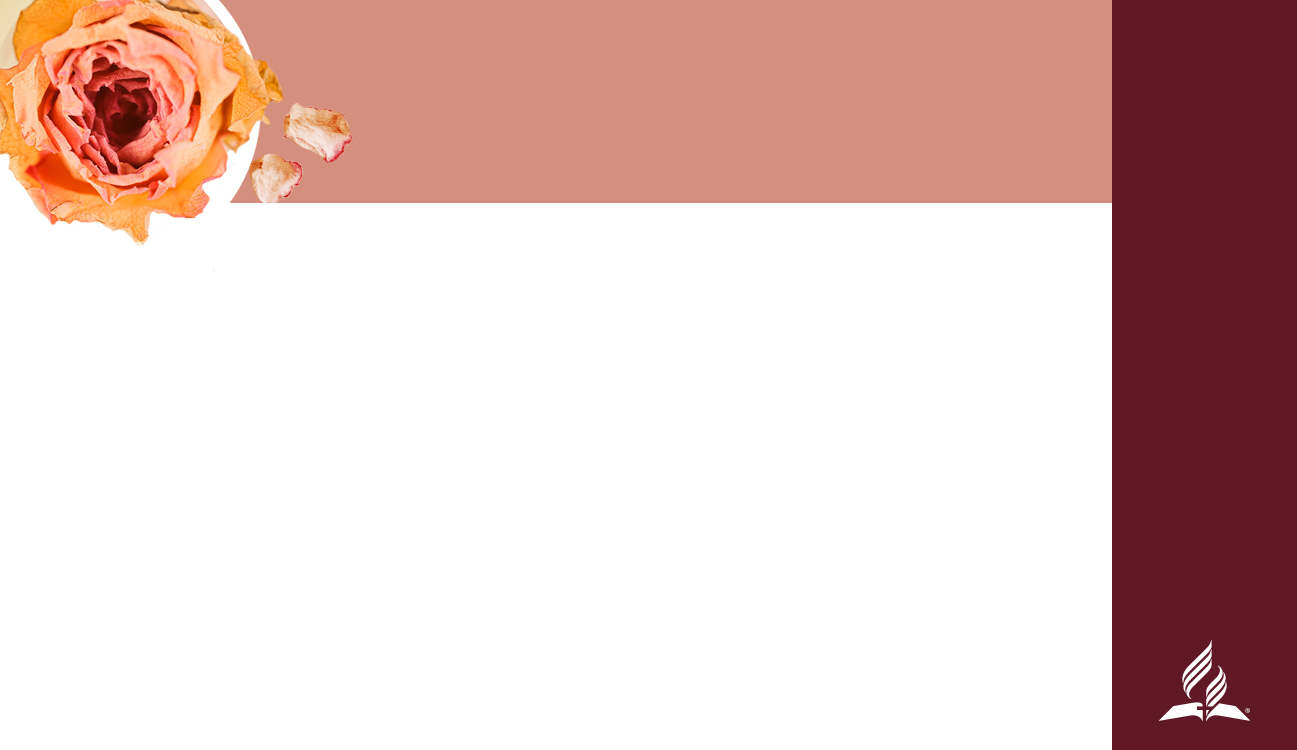 ЭЛЛЕН УАЙТ
“Искренняя симпатия между человеком и его ближним есть знак, отличающий тех, кто любит и боится Бога, от тех, кто безразличен к Его закону. Как велико сострадание, которое явил Христос, придя в этот мир и отдав Свою жизнь в жертву за погибающих людей! Его религия вылилась в подлинную медико-миссионерскую работу. Он обладал целительной силой. «Милости хочу, а не жертвы», — говорил Он. Это критерий, которым пользуется великий Автор истины, чтобы отделять истинную религию от ложной. Бог хочет, чтобы Его медики-миссионеры действовали с нежной любовью и состраданием, которые явил бы Христос, окажись Он сейчас в нашем мире. 
(Медицинское служение, с. 251).
[Speaker Notes: Некоторые люди могут попытаться отрицать важность инициативы по профилактике насилия. Они могут прибегнуть ко многим оправданиям и привести множество причин, как это сделал начальник синагоги. Они могут сказать, что у Церкви адвентистов седьмого дня есть задача провозглашать истину и что мы не должны отвлекаться на социальные проблемы, подразумевая, что мы ослабляем наше послание «социальным Евангелием».
 
Обратите внимание на эти важные слова, которые Эллен Уайт пишет в книге “Медицинское служение”:
 
Искренняя симпатия между человеком и его ближним есть знак, отличающий тех, кто любит и боится Бога, от тех, кто безразличен к Его закону. Как велико сострадание, которое явил Христос, придя в этот мир и отдав Свою жизнь в жертву за погибающих людей! Его религия вылилась в подлинную медико-миссионерскую работу. Он обладал целительной силой. «Милости хочу, а не жертвы», — говорил Он. Это критерий, которым пользуется великий Автор истины, чтобы отделять истинную религию от ложной. Бог хочет, чтобы Его медики-миссионеры действовали с нежной любовью и состраданием, которые явил бы Христос, окажись Он сейчас в нашем мире. 
 
Мы не можем игнорировать женщин, которые подвергаются унижениям или страдают от жестокого обращения и издевательств. На нас лежит постоянная обязанность защищать и оберегать любую женщину, находящуюся в подобных отвратительных обстоятельствах. Я так рад, что в Церкви адвентистов седьмого дня есть Отдел женского служения, который представлен на каждом уровне нашей организации и должен быть представлен в каждой общине. Я так рад, что они способствуют этой очень важной инициативе по профилактике насилия (enditnow®).
 
Я так рад, что в Церкви адвентистов седьмого дня есть ADRA (Адвентистское агентство помощи и развития), которое управляет специальными безопасными убежищами для женщин и девочек, которые подвергаются насилию, становятся жертвами торговли людьми и попадают в ужасные обстоятельства.

Э. Уайт, Медицинское служение, с. 251]
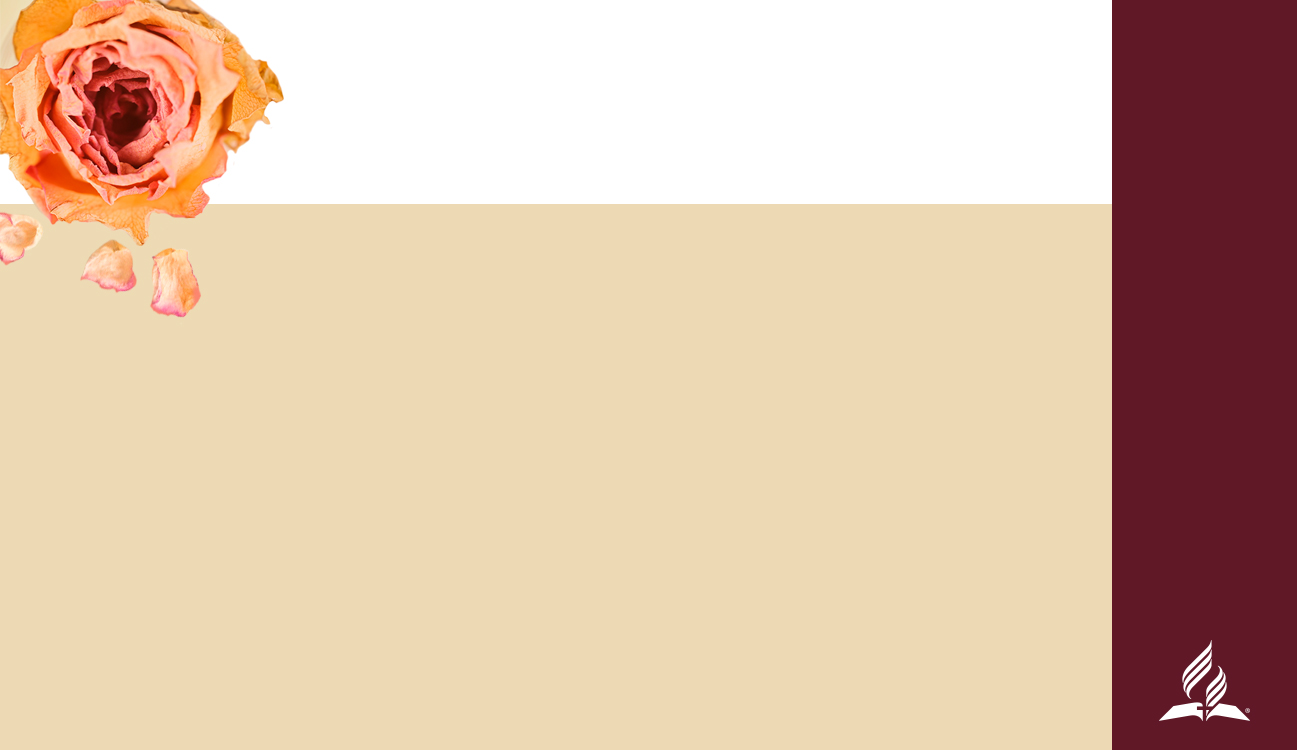 Всестороннее исцеление женщины
Физическое
Эмоциональное
Духовное
Хотели бы вы, чтобы Иисус исцелил вас?
Иисус может и к вам прикоснуться c любовью, изменить вашу жизнь и ваше будущее.
[Speaker Notes: Чем закончилось посещение Иисусом той синагоги?
 
Эта женщина получила исцеление, как физическое, так и эмоциональное, духовное и возможно, исцеление в половой сфере.
 
Мы видим исцеленную женщину, которая теперь могла стоять прямо и восхвалять Бога. Когда-то сгорбленная, теперь эта дочь Авраама, становится образцом для всех людей всех возрастов, показывая, что Иисус может сделать с кем-то, кто был сгорблен, согнут сатаной.
 
Хотели бы вы, чтобы Иисус исцелил вас, изменил вашу жизнь и будущее?
 
Возможно, сегодня здесь находятся мужчины, которые думают о том, как они относились к женщинам или к какой-то конкретной женщине. Возможно, их отношение к женщинам не такое, каким должно быть. Может быть, некоторые мужчины, находящиеся здесь, начинают понимать, что их отношение к женщинам или к женщине не похоже на отношение Христа к женщинам. Возможно, эти люди теперь видят, что вместо того, чтобы проявлять христианскую любовь, они проявляют жестокость и недоброе отношение. Настало время, чтобы эти мужчины попросили Иисуса о том, чтобы обрести новое сердце, чтобы они относились к женщинам так же, как относился к женщинам Иисус - с добротой, состраданием и уважением.
 
Возможно, здесь есть женщины, которые отождествляют себя с этой согбенной женщиной, потому что они тоже страдают. Подобно тому, как Иисус исцелил ее, Иисус может коснуться вас своей чистой любовью, изменив вашу жизнь и ваше будущее. Сегодня слова Иисуса звучат для вас, также, как они звучали для сгорбленной женщины.]
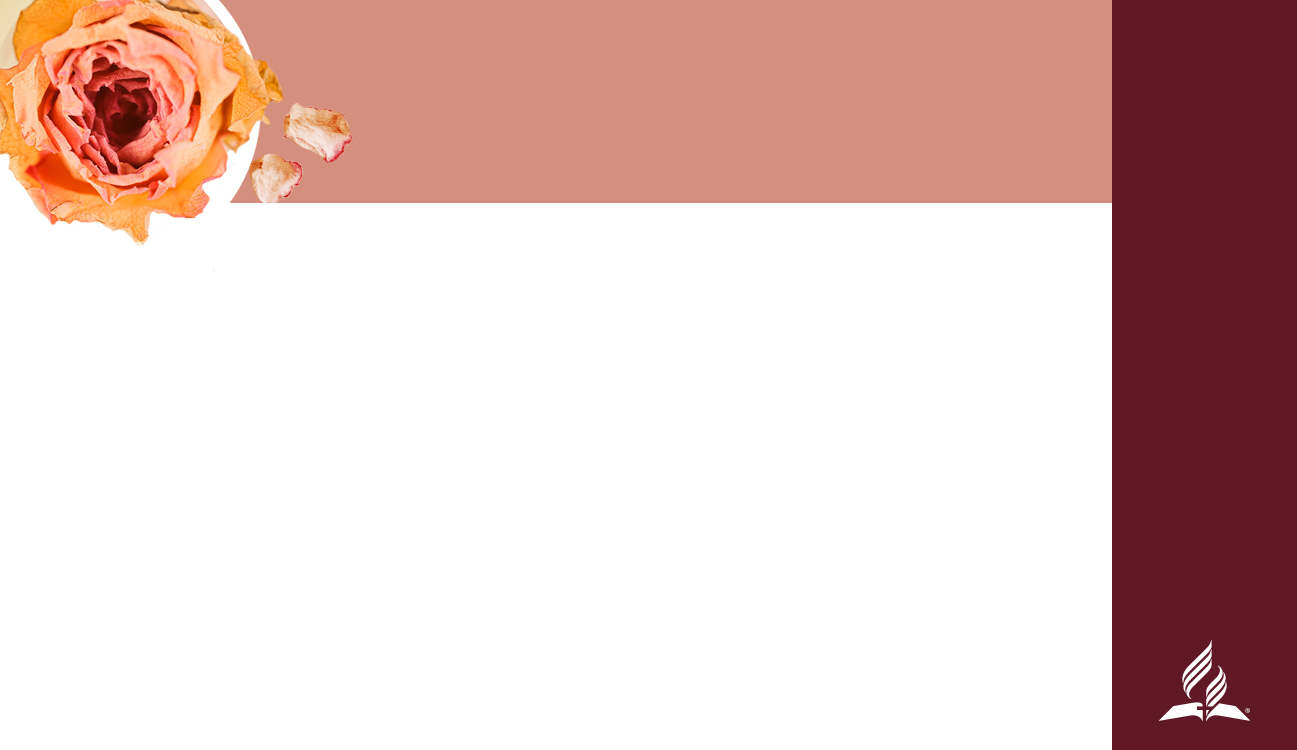 Лк. 13:12, “ЖЕНЩИНА, ТЫ СВОБОДНА!”
“Женщина, ты освобождаешься от недуга твоего” (Английский стандартный перевод). 
“Женщина, ты освобождаешься от своей немощи” (Новый перевод короля Иакова). 
“Женщина, ты свободна от  своей хвори” (Новый пересмотренный стандартный перевод). 
“Женщина, ты исцелена от болезни своей” (Новый живой перевод). 
“Женщина, ты свободна!” (Весть).
[Speaker Notes: Послушайте различные переводы текста Лк. 13:12: 
 
“Женщина, ты освобождаешься от недуга твоего.” 
“Женщина, ты освобождаешься от своей немощи.” 
“Женщина, ты свободна от своей хвори.” 
“Женщина, ты исцелена от болезни своей.” 
“Женщина, ты свободна!”
 
В ту субботу, в той деревне и в той синагоге Иисус прекратил, остановил страдания этой женщины. Он остановил то, как люди относились к ней в течение 18 лет. Он это прекратил! 
 
Сегодня, в этот субботний день, в [укажите ваше местоположение], в этой церкви, Иисус желает остановить подобное отношение! 
 
Он сотворил “дочерей Авраамовых”, “сестер во Христе” и “матерей Израиля” не для того, чтобы они подвергались насилию! 
 
Пришло время прекратить, остановить насилие!

Английский стандартный перевод
Новый перевод короля Иакова
Новый пересмотренный стандартный перевод
Новый живой перевод
Весть]